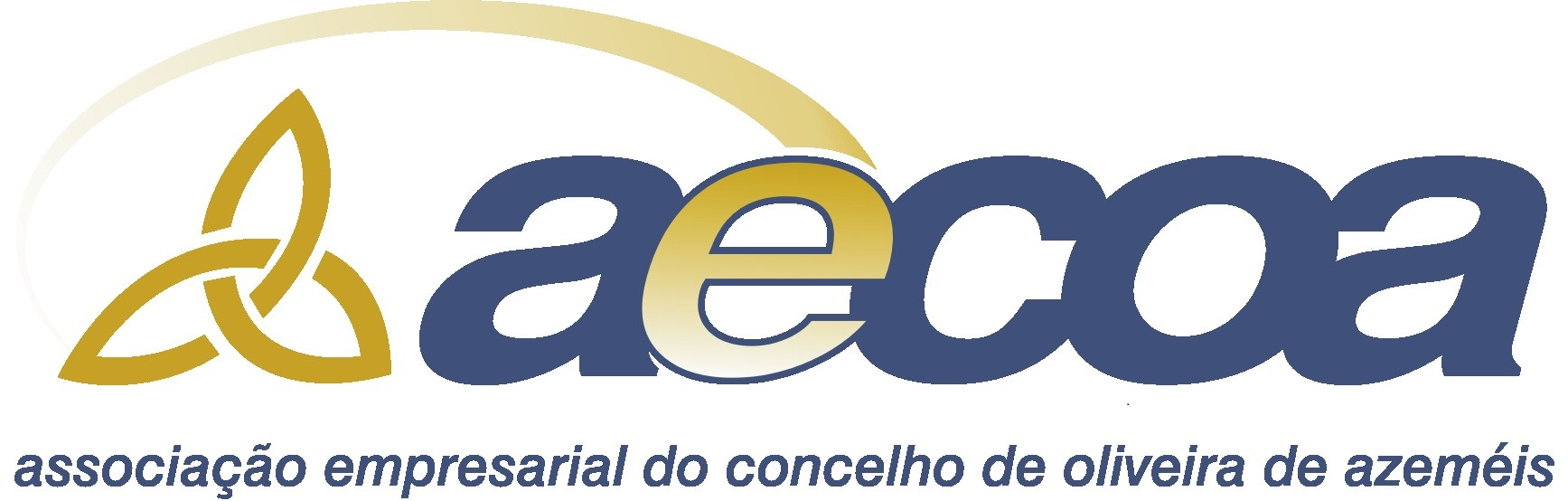 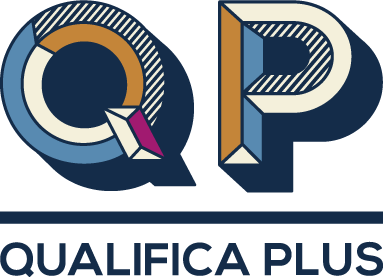 SEMINÁRIO DE ACOMPANHAMENTO
22 janeiro de 2019
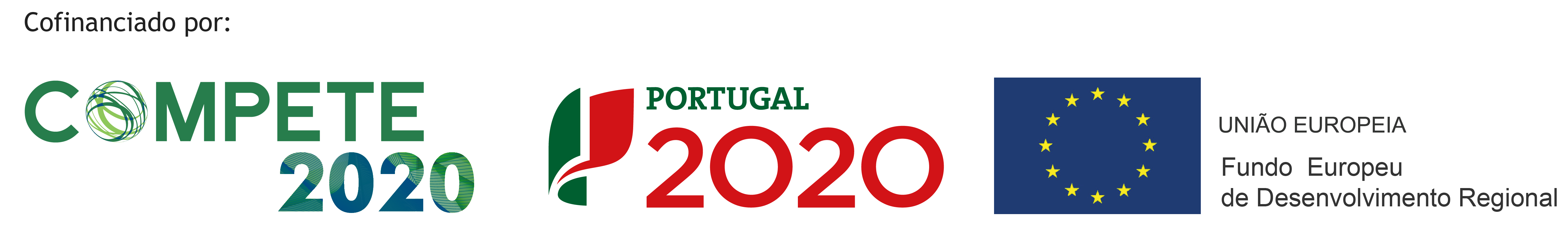 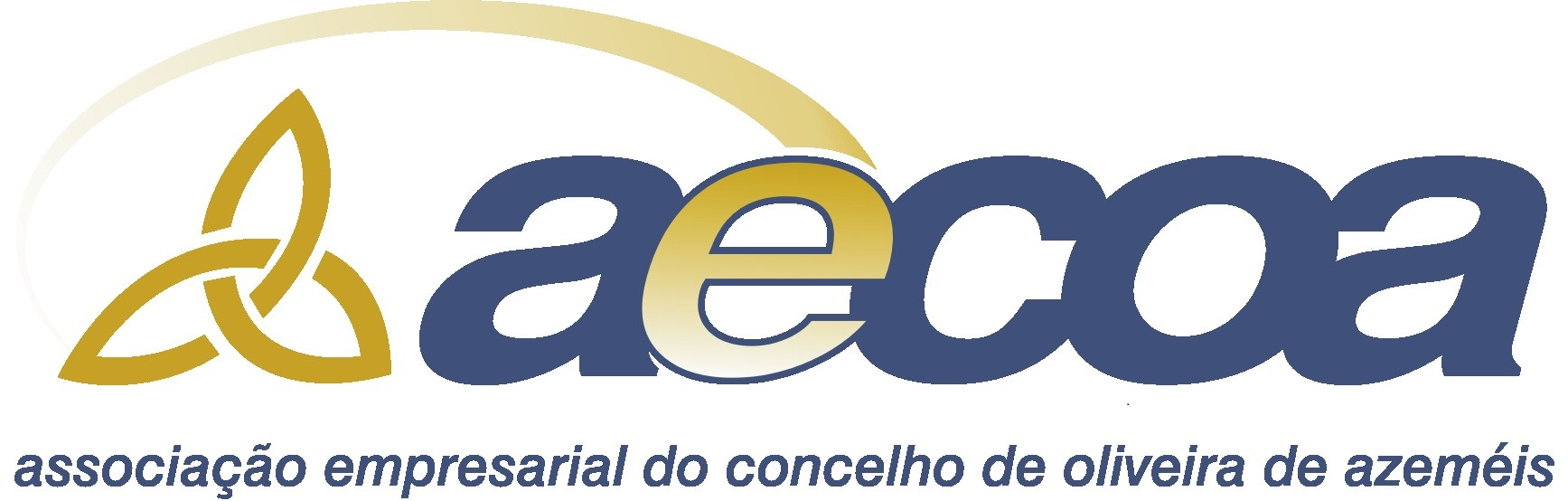 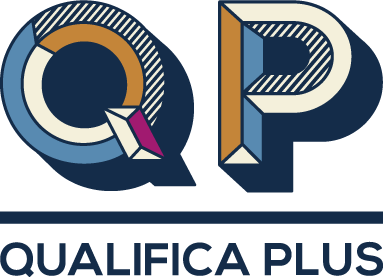 Ficha técnica
 
Código: 22/SI/2016
Designação: PROJETOS CONJUNTOS – Qualificação das PME
Programa Operacional: Competitividade e Internacionalização
Objetivo Temático: OT 3 – Reforçar a competitividade das PME
Prioridade de Investimento: PI 3.3 – Concessão de apoio à criação e ao alargamento de capacidades avançadas de desenvolvimento de produtos e serviços
Tipologia de Intervenção: TI53 – Qualificação e Inovação das PME
Localização do Projeto: Norte e Centro
Fundo: FEDER
Entidade Promotora: AECOA – Associação Empresarial do Concelho de Oliveira de Azeméis
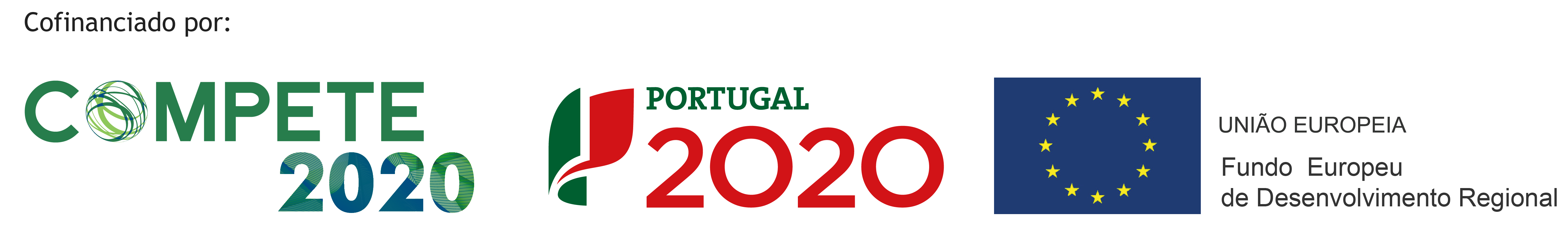 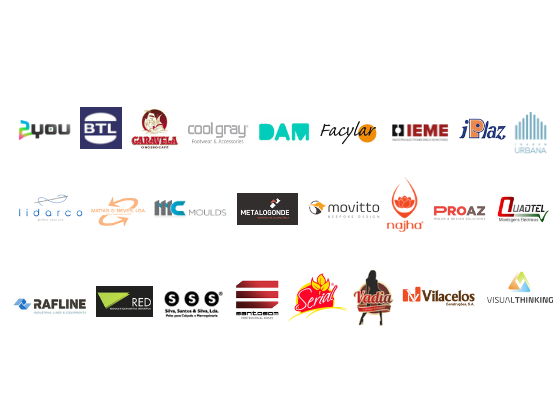 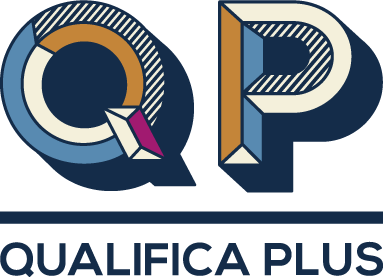 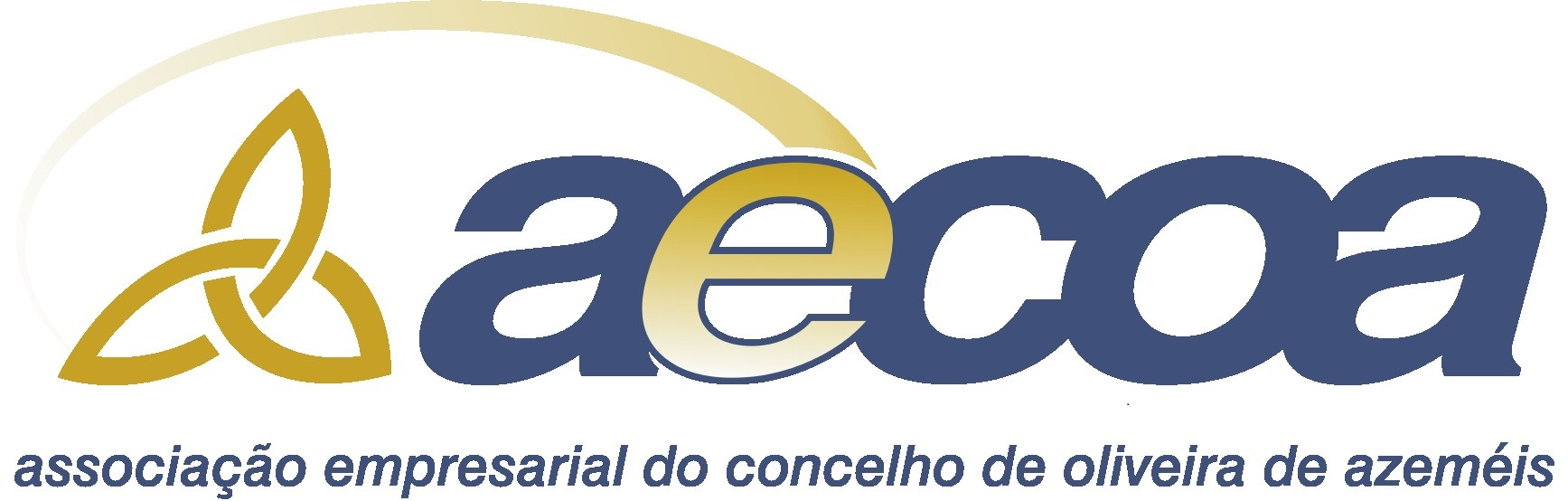 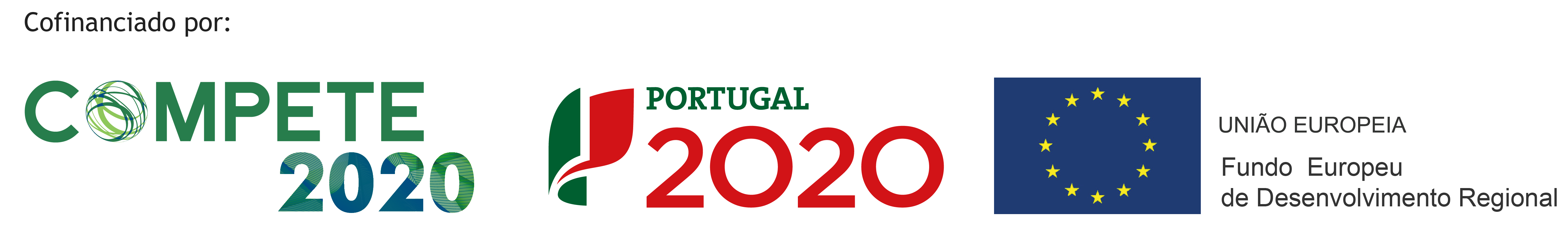 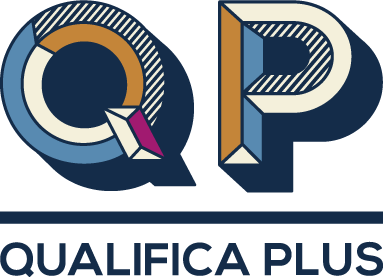 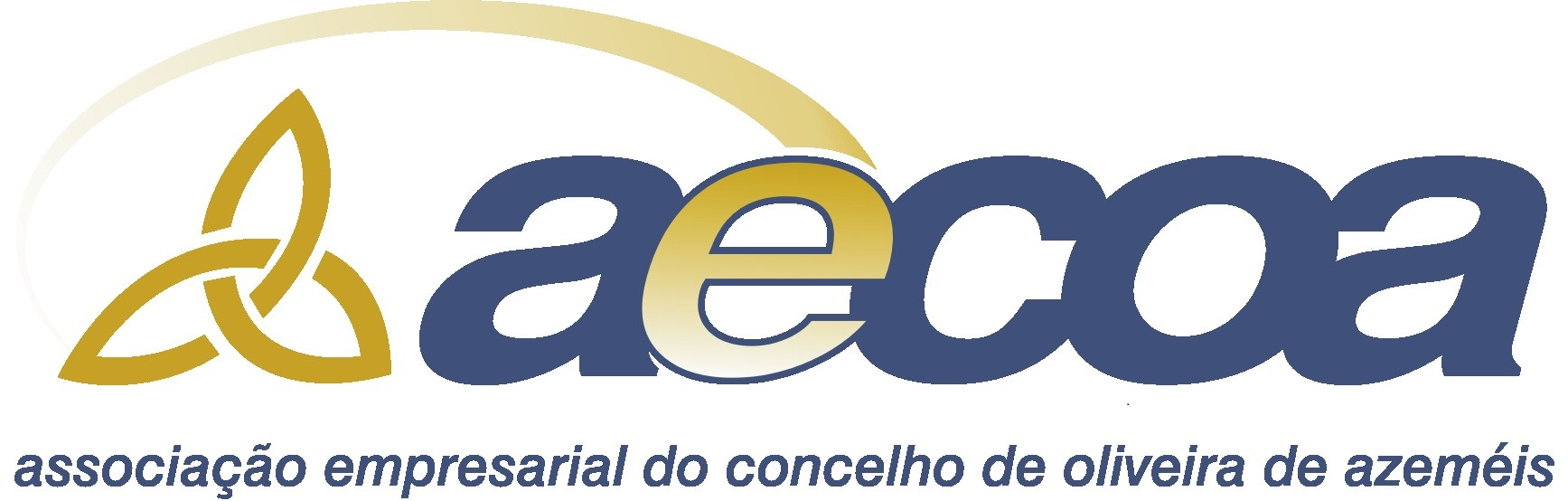 Inovação Organizacional e Gestão 

Introdução de novos métodos de organização do trabalho: implementação de Ferramentas Lean
Aquisição e instalação ERP (Software de Gestão)
Aquisição e instalação de CRM (software de gestão de clientes/comercial) 
Aquisição de equipamento informático
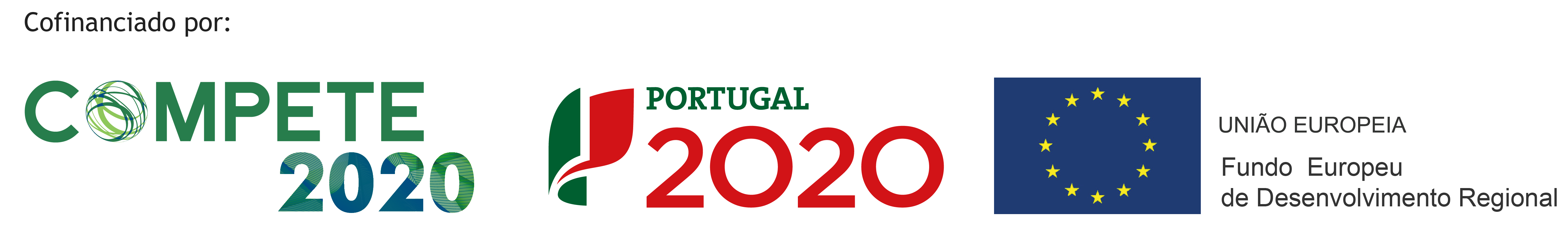 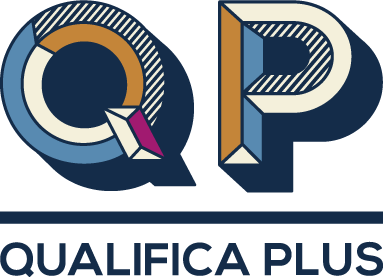 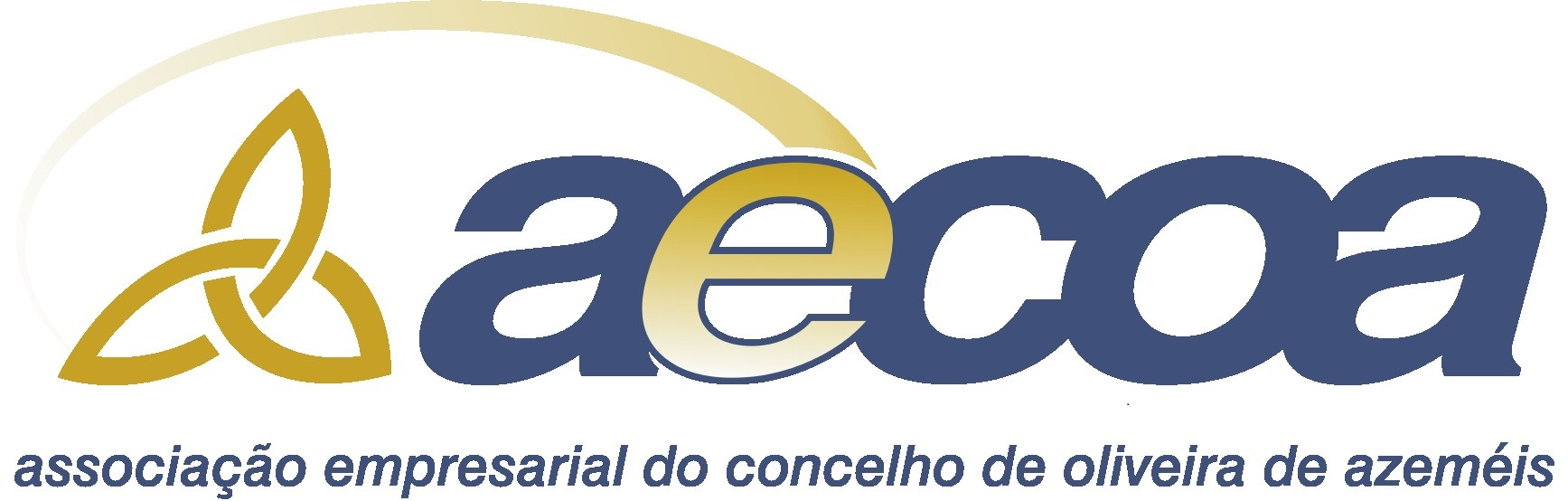 Economia Digital e Tecnologias da Informação e Comunicação (TIC) 
Desenvolvimento de novo website multilingue
Remodelação de website 
Elaboração catálogo digital 
Realização de vídeo corporativo
Aquisição de equipamentos TIC
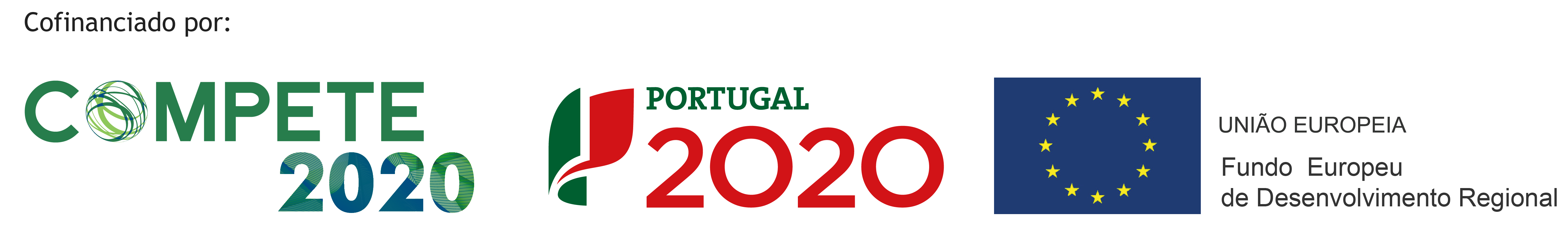 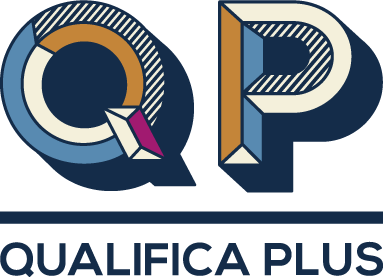 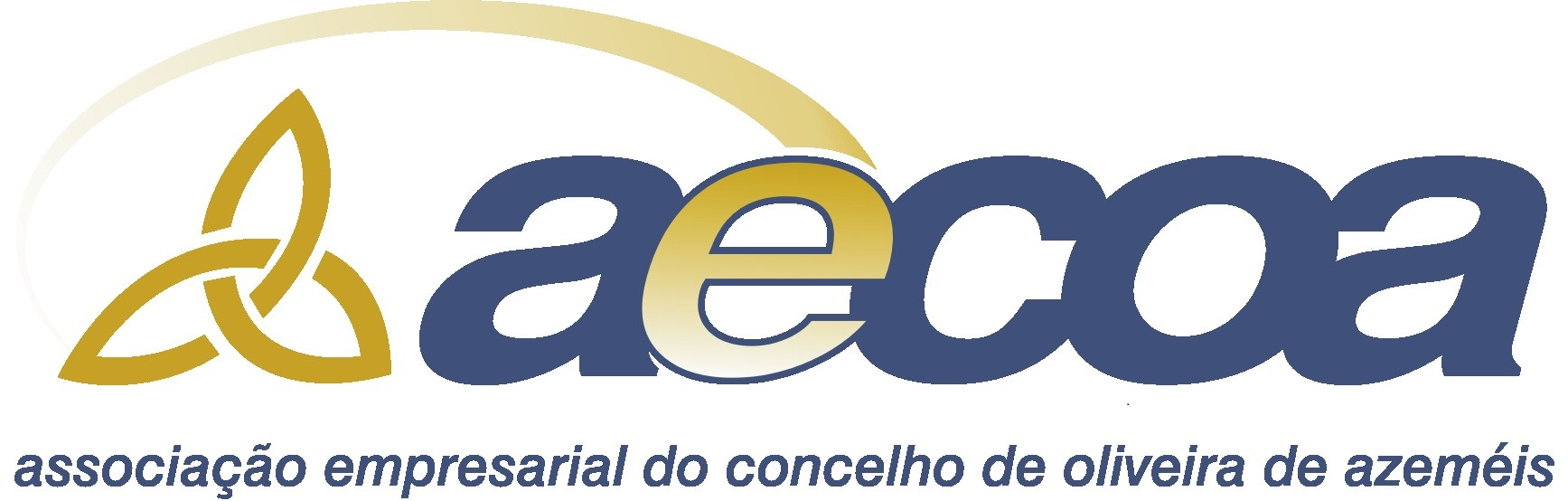 iii) Criação de Marcas e Design 

Conceção e registo de marcas próprias da empresa 

Criação de 2 novas coleções, exemplo: primavera/ verão e outono/inverno
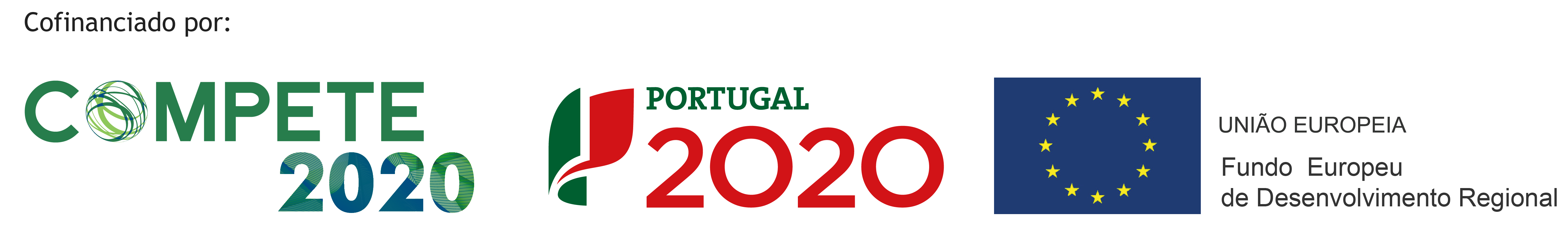 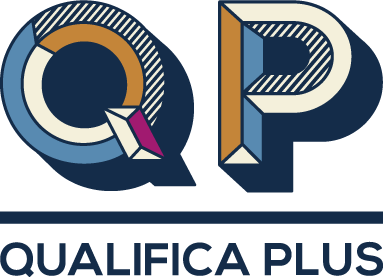 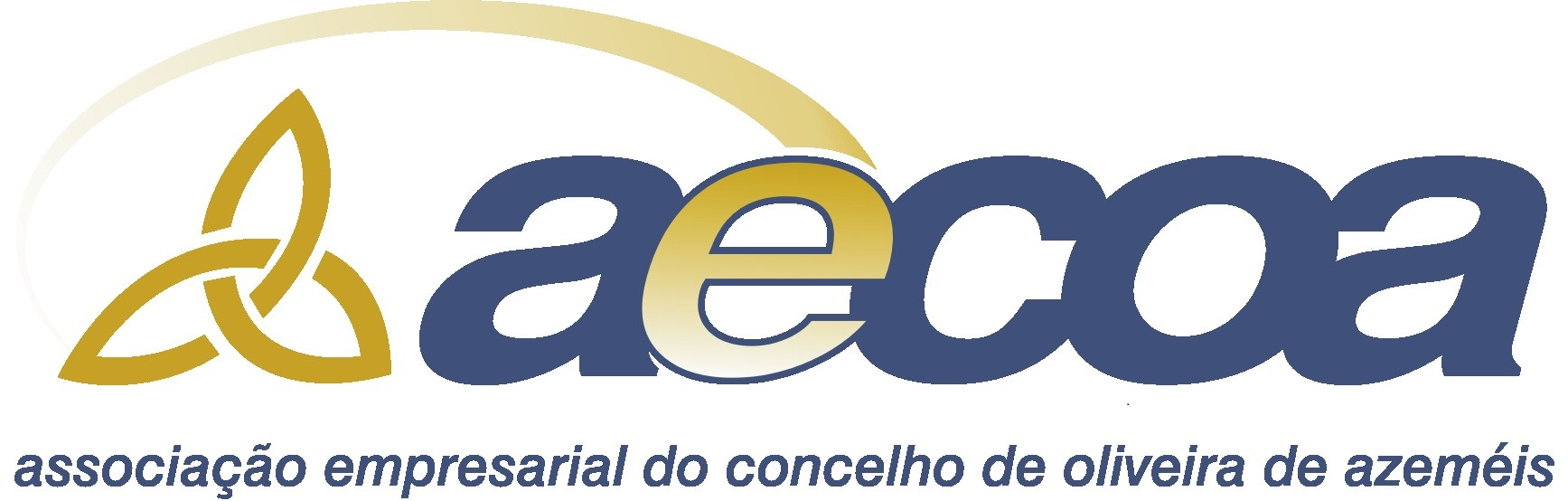 iv) Qualidade 


Implementação e Certificação do Sistema de Gestão da Qualidade ISO 9001:2015 

Transição do Sistema Gestão da Qualidade da norma ISO 9001:2008 para a norma ISO 9001:2015
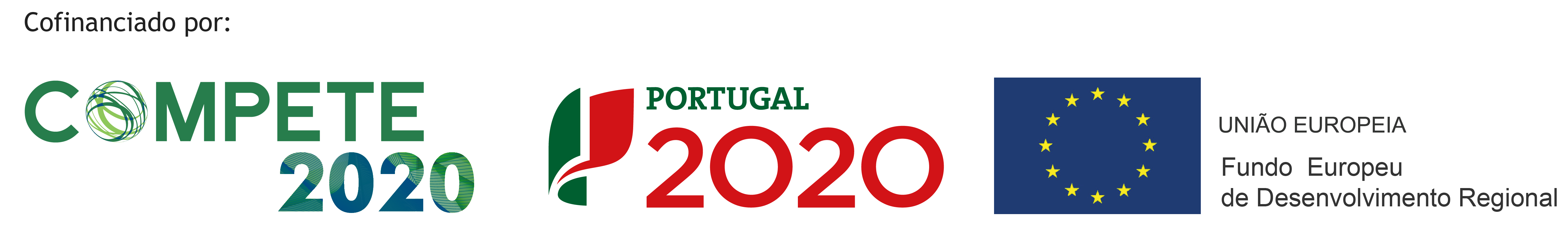 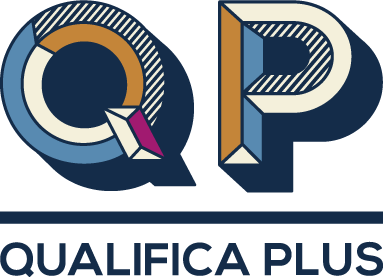 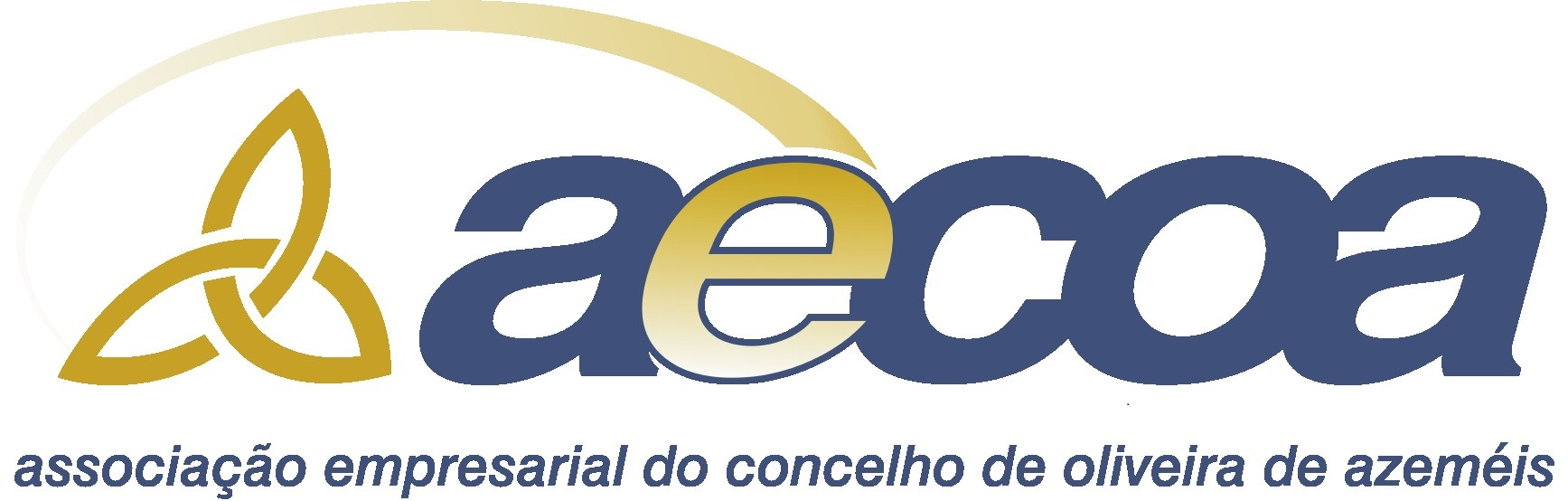 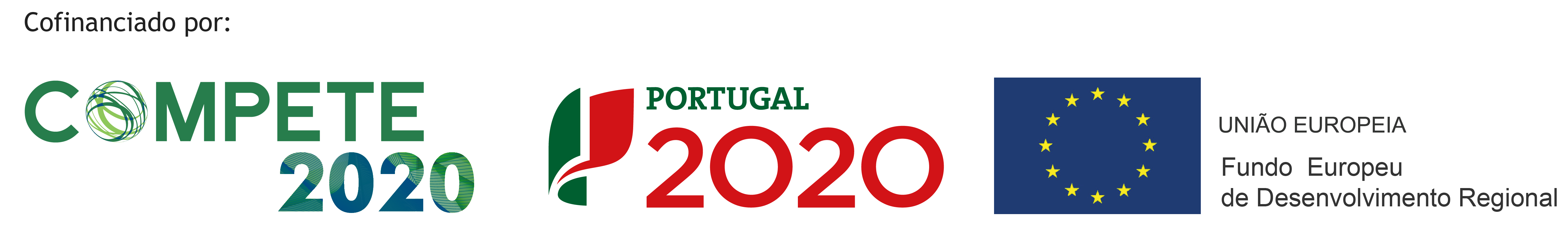 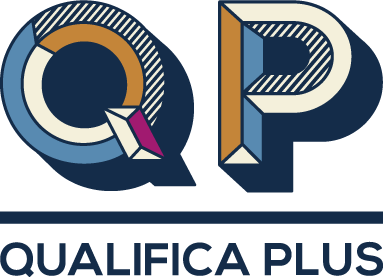 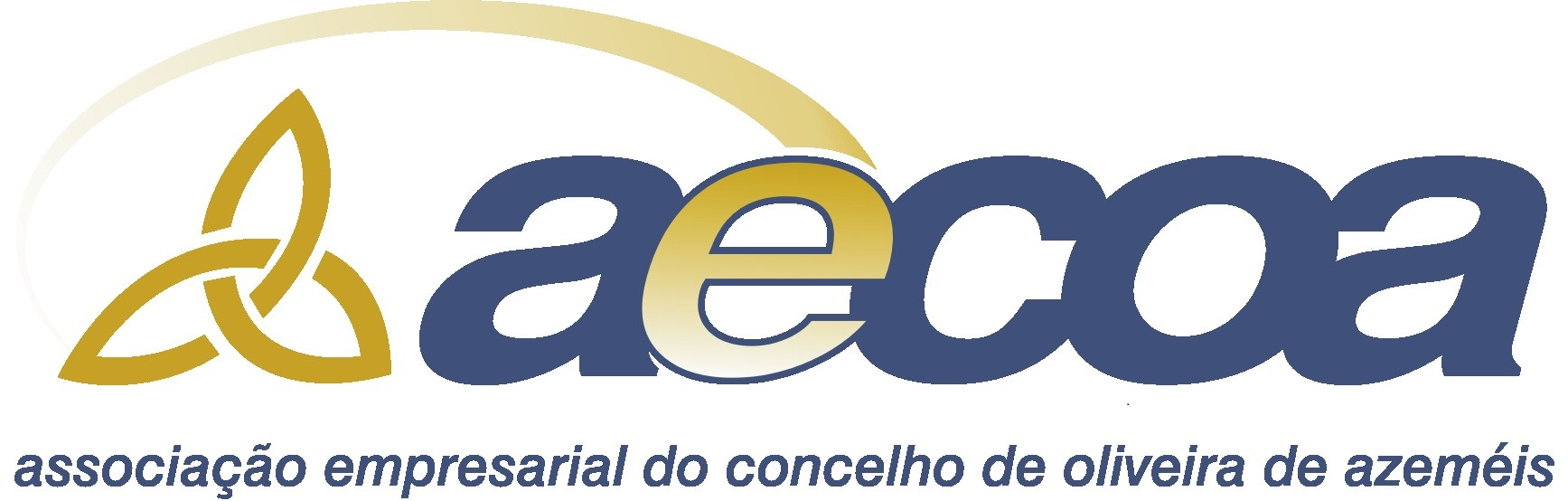 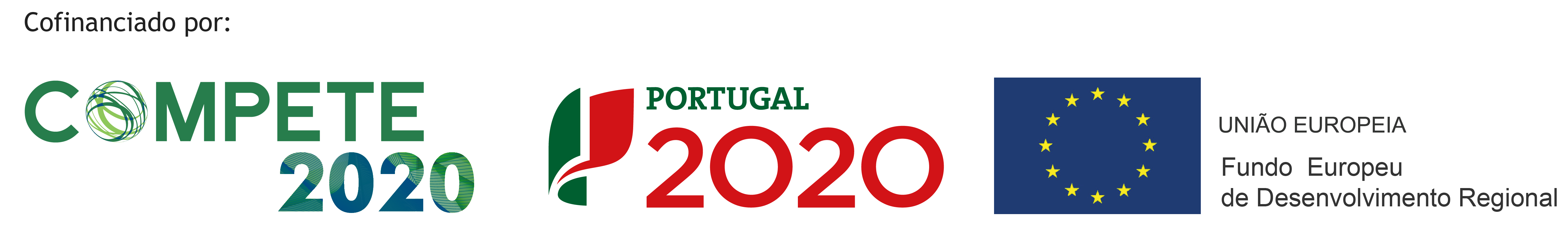 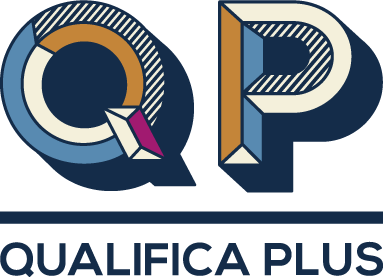 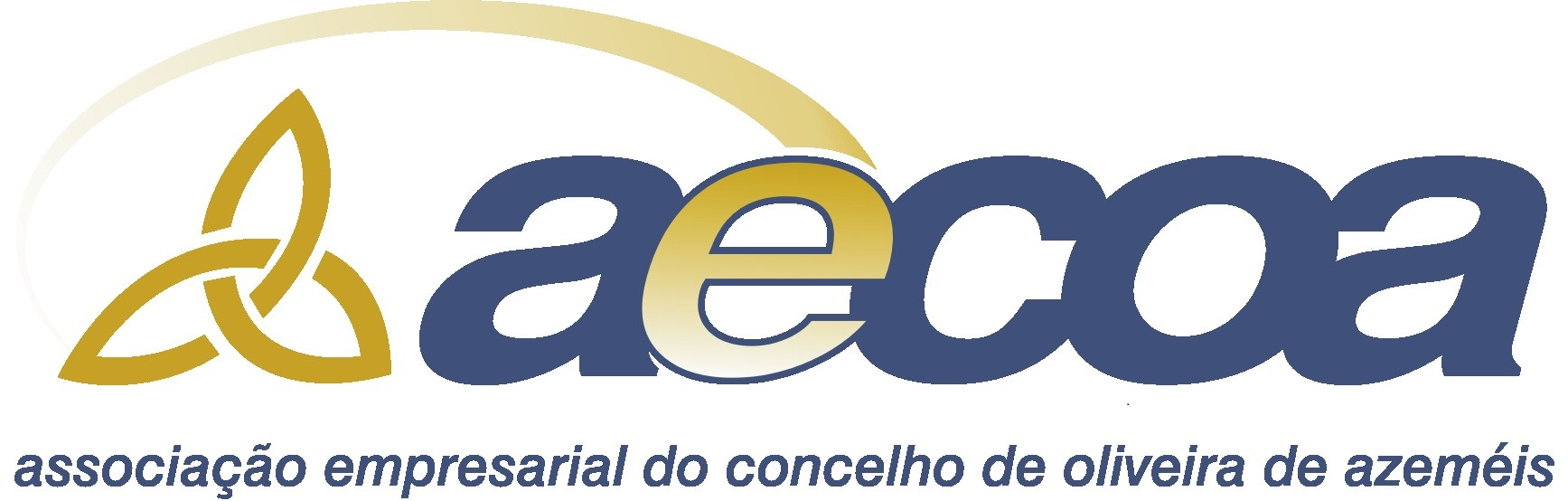 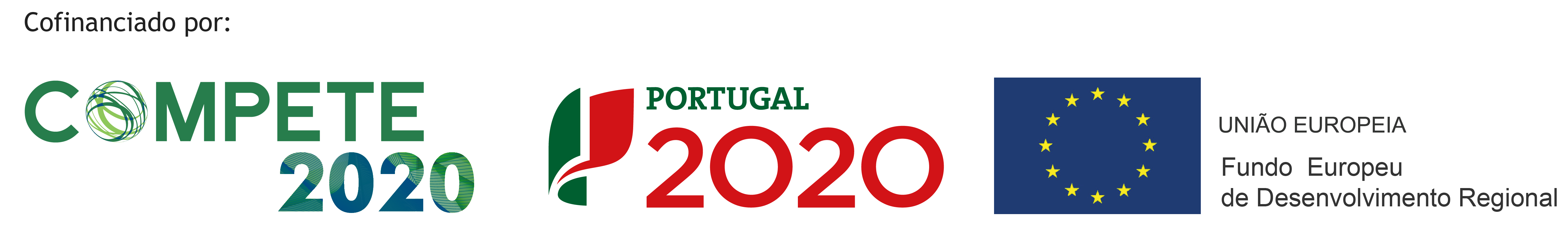 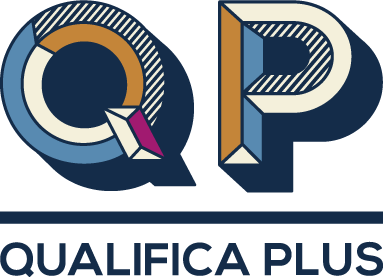 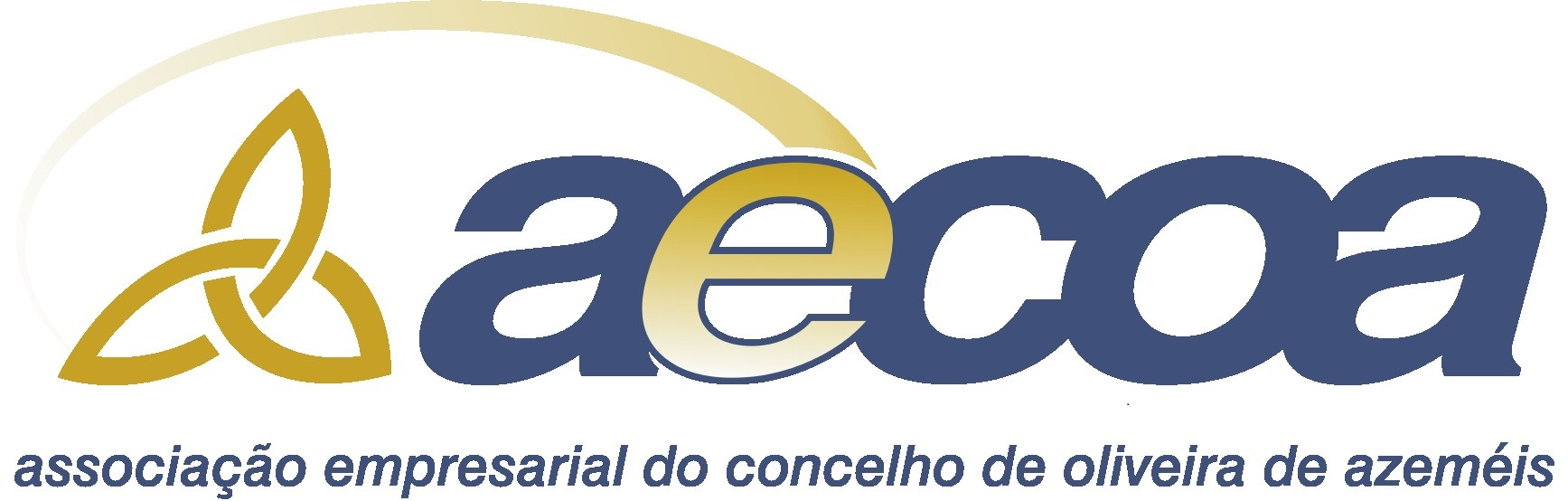 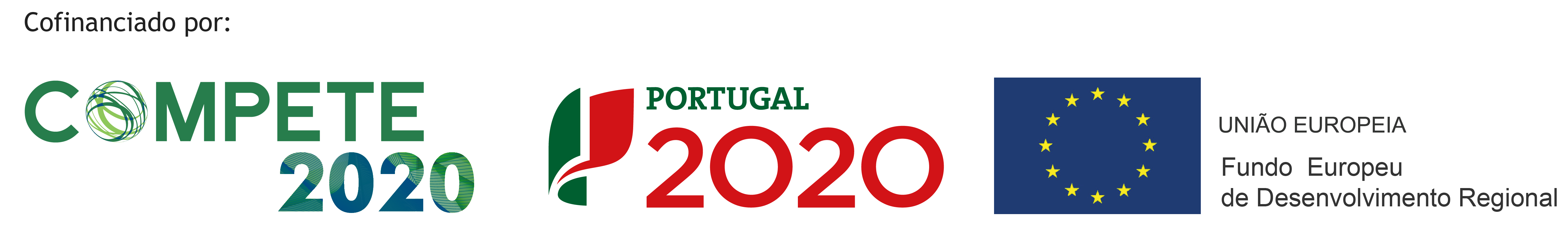 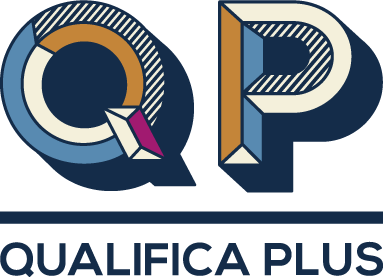 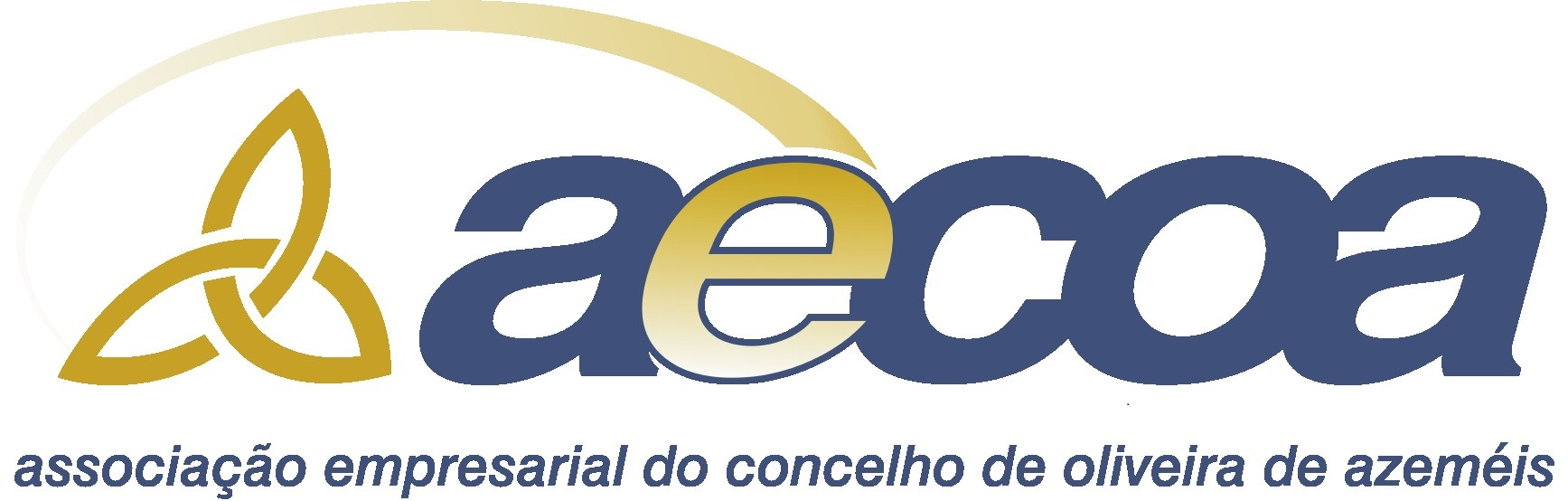 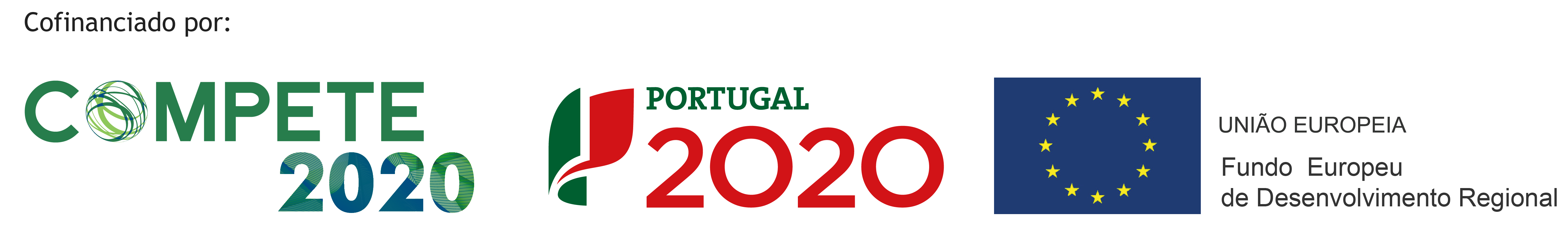 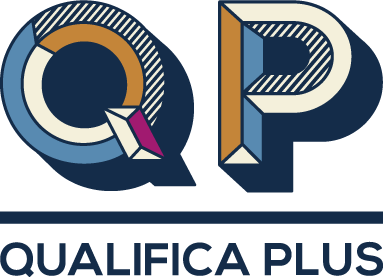 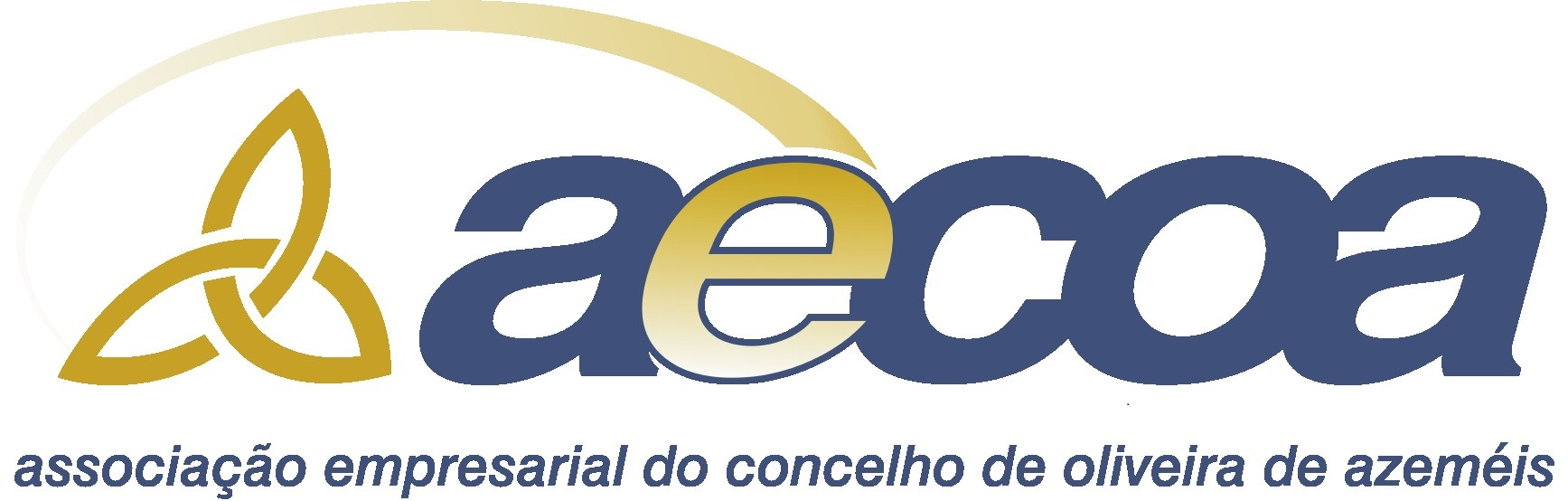 pmeQualific  2019/2020
Inovação Organizacional e Gestão   
Economia Digital e Tecnologias da Informação e Comunicação (TIC)  
Criação de Marcas e Design  
Desenvolvimento e Engª de Produtos, Serviços e Processos  
Qualidade   
Eco-Inovação
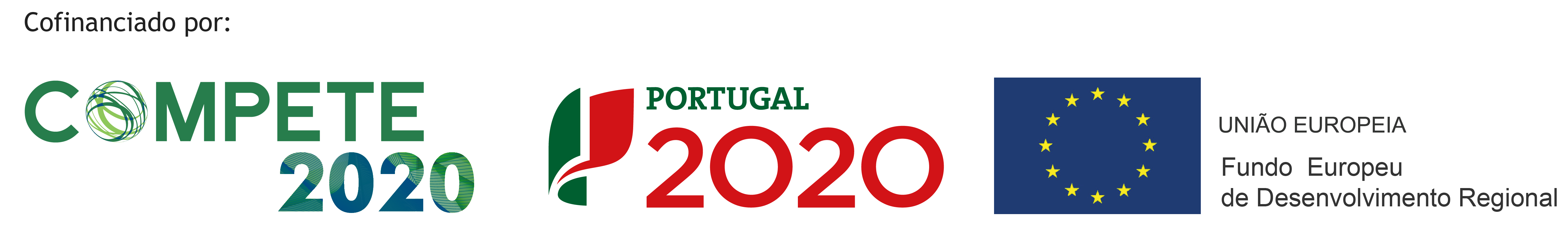 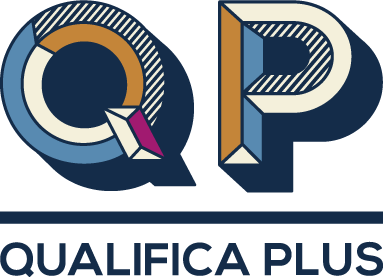 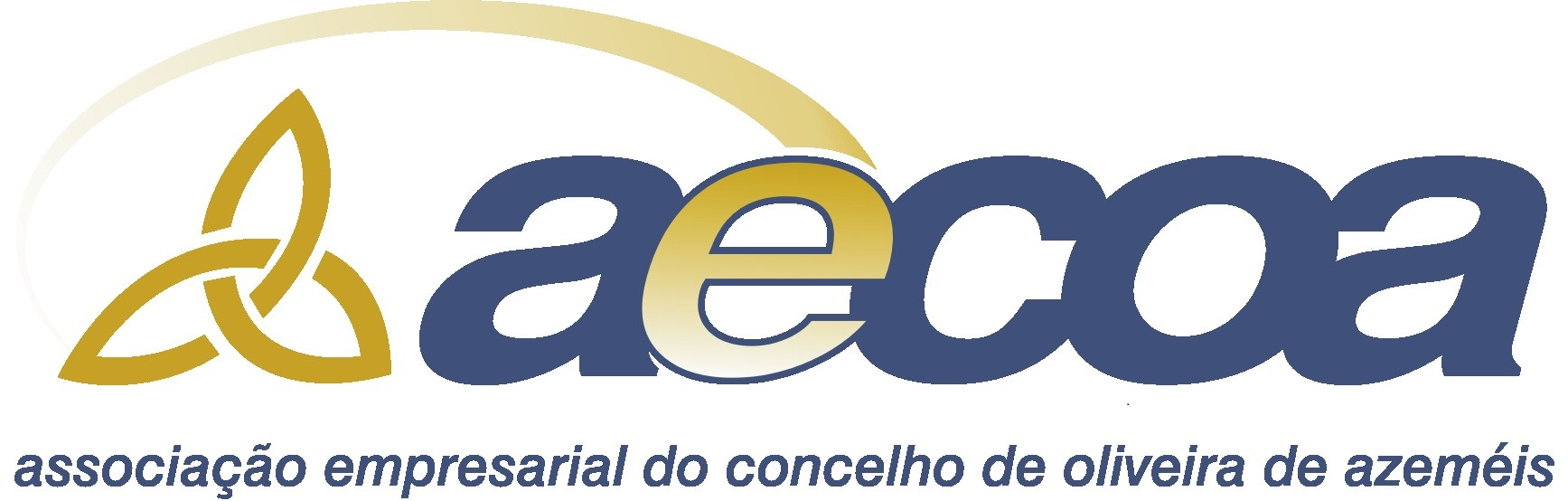 pmeQualific  2019/2020
Investimento: 1.515.000 Euros
44 Empresas
Média de investimento/empresa: 29.000 Euros
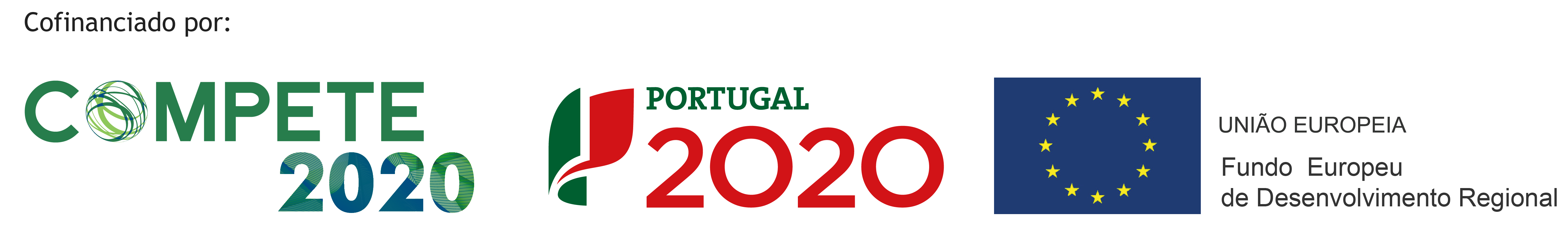